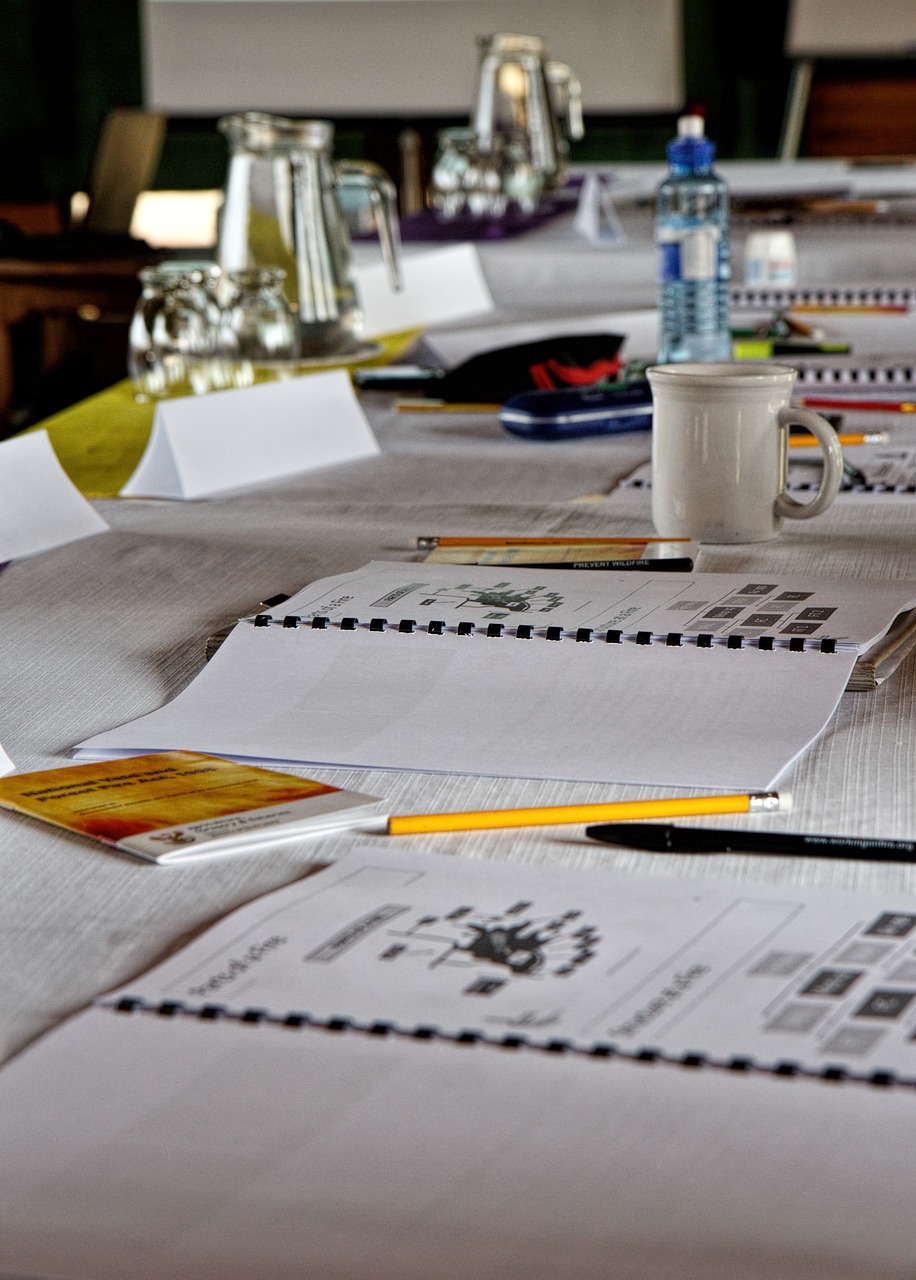 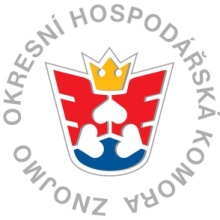 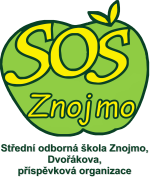 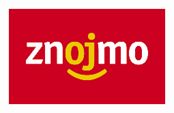 Střední odborná škola Znojmo, Dvořákova, p.o.
ve spolupráci s
 Okresní hospodářskou komorou Znojmo,
městem Znojmo a s dalšími partnery pořádají
 seminář
Začínáme s podnikáním
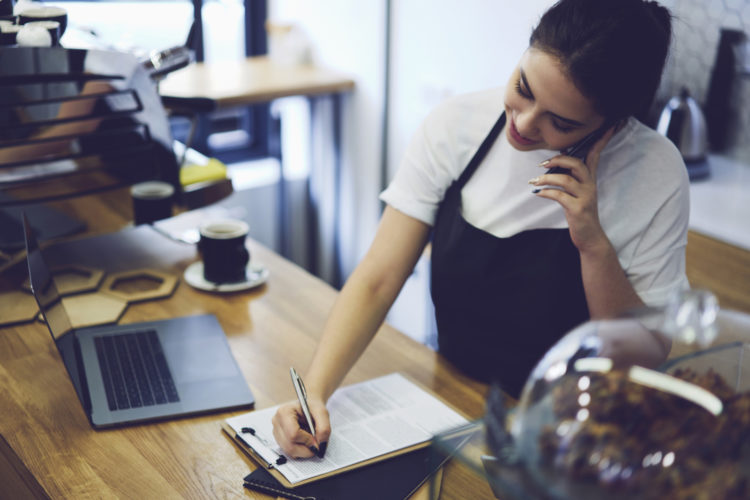 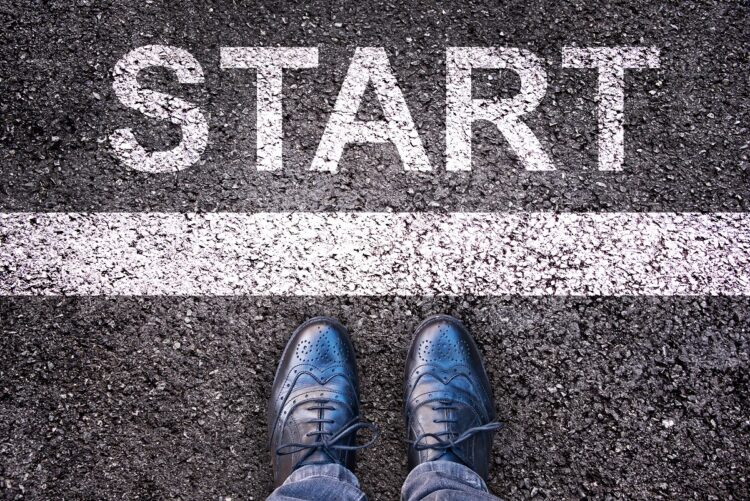 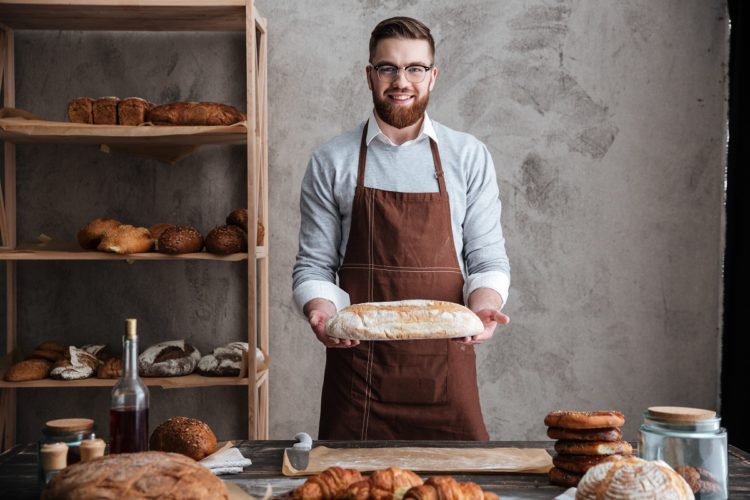 Pátek 22. 3. 2024 9:55 – 11:30
Prezentační učebna 
SOŠ Znojmo, Dvořákova, p.o.
Akce je určena žákům oboru Podnikání SOŠ Znojmo, Dvořákova, p.o.
Program:
Aktivity MěÚ Znojmo na podporu podnikatelů v regionu, osobní zkušenosti s podnikáním – Mgr. Petra Svedíková Vávrová, místostarostka města Znojma
Představení činnosti OHK Znojmo – Marie Jílková, řed. úřadu OHK Znojmo
Příklad dobré praxe, představení firmy Hattrick Transport – Ing. Martin Svoboda, Bc. Martin Ševčík
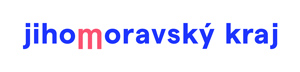